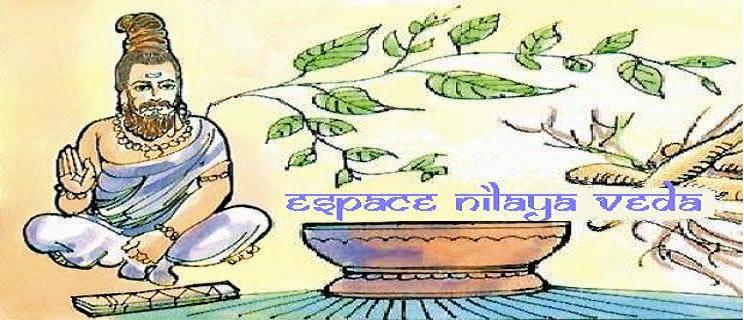 Espace Nilaya Veda Centre Ayurvédique des LandesSt Vincent de Paul
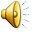 Situation
Le Centre est situé à St Vincent de Paul, terre sacrée des Landes, avec les énergies de Notre Dame de Buglose

à 10 minutes de Dax, 
à 5 min du Grand Mail, 
à 25 min de Mont de Marsan et de la côte landaise
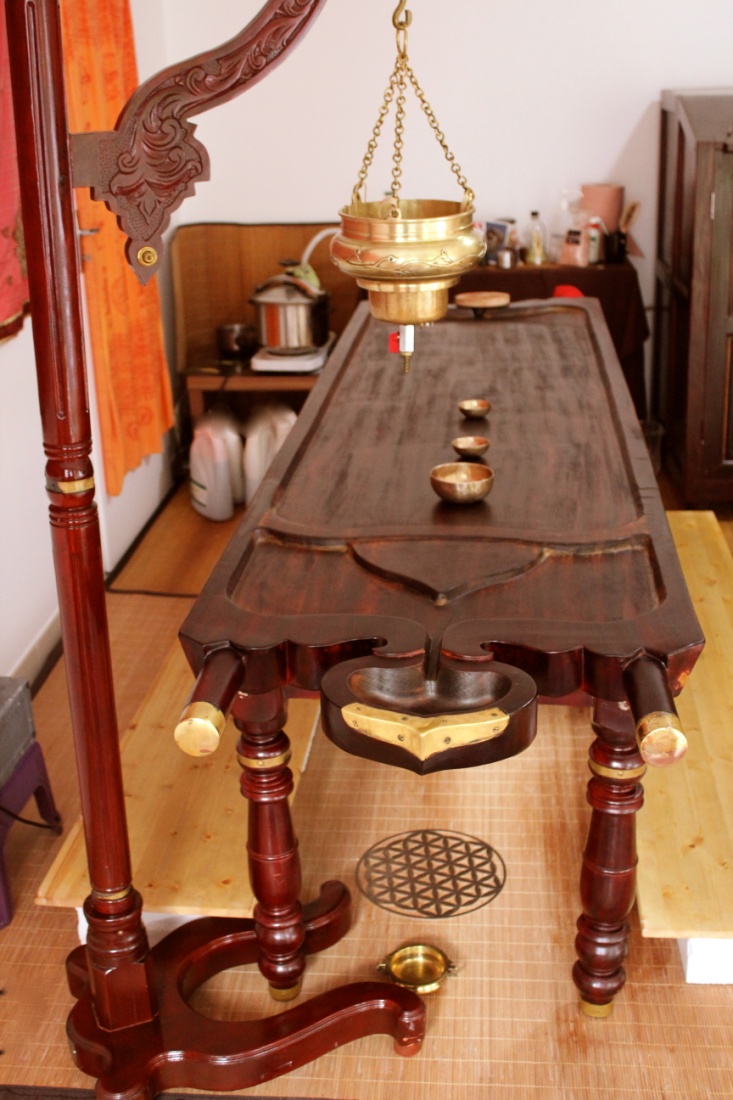 Equipé de manière traditionnelle
"Vous avez la responsabilité de garder votre corps en bonne santé.
 Sinon vous ne pourrez pas cultiver un esprit fort et clair."~ Bouddha
L’Ayurveda, C’est quoi ?
Médecine Traditionnelle Indienne « vieille » ou plutôt sage 
de plus de 5000 ans  
transmise oralement 
par les rishis (sages) 
puis écrites dans des traités

& reconnue à l’OMS
AYUR = Longévité, vie
VEDA = Science

Système de santé holistique 
qui prend l’humain 
dans son intégralité 
et dans sa relation à la nature

Depuis le macrocosme 
jusqu’au microcosme
Un art de vivre en harmonie avec 
soi-même, la nature & le monde.


Médecine de Santé 
≠ 
Médecine de Maladie
But de l’Ayurveda
Ajouter des années à sa vie 
et de la vie à ses années. 

vivre 120 ans en bonne santé !
…et bénéfices
Une relation réelle et compréhensive avec soi-même, les autres et la nature          
		
 
Eviter les déséquilibres déclencheurs de maladies
Moyens :  une hygiène de vie équilibrée
un régime  alimentaire adapté, 
une activité physique/mentale adaptée
l’usage d’ herbes,
les huiles et le massage, 
la purification (ou le Panchakarma), 
les couleurs et les cristaux, 
le yoga et la méditation, la musique
un changement de style de vie si nécessaire
Les Doshas et les éléments
3 forces dynamiques appelées Doshas 
(ou biorythmes) : 
Vata – Pitta - Kapha
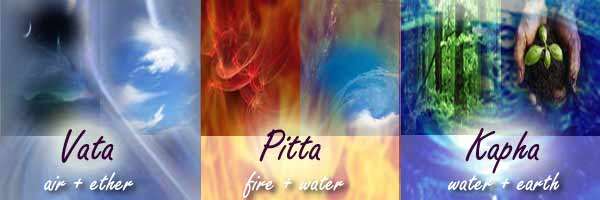 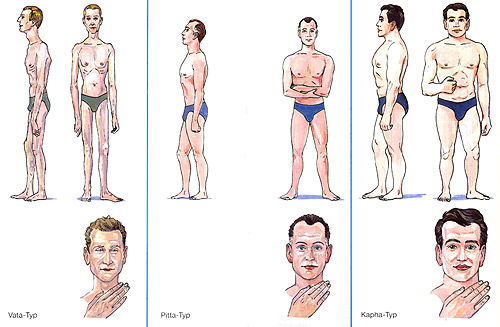 Vata Dosha«Celui qui déplace les choses»
caractériel
 enthousiaste
 imaginatif
 impulsif
 dispersé
imprévisible
Le vata mange et dort d'une façon très nomade, il est très disposé à l'inquiétude, à l'insomnie…
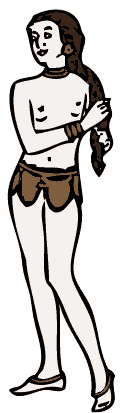 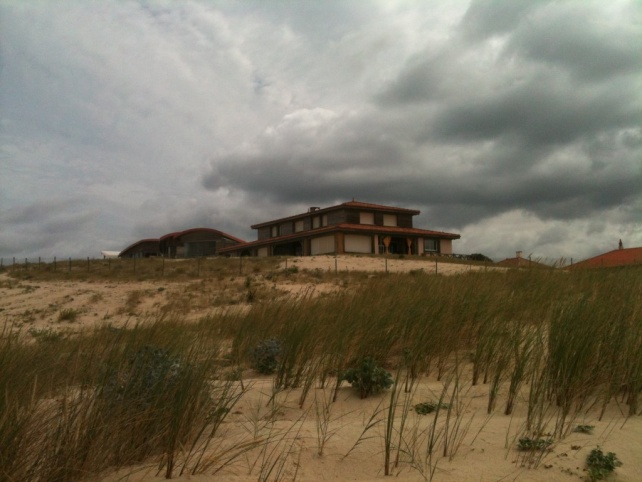 Quelques célébrités VATA
Pitta Dosha« Celui qui assimile les choses »
intelligence rapide
leader
pénétrant
fluide
critique 
passionnel 
colérique. 
Le pitta mange et dort régulièrement, il aime le soleil mais souffre de la chaleur…
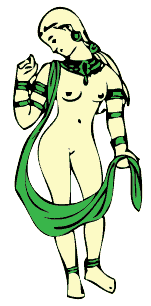 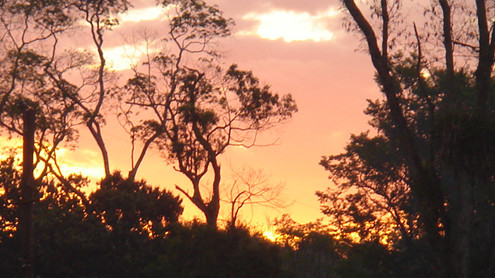 Quelques PITTA célèbres
Kapha Dosha- « Celui qui tient les choses »
solide 
lourd 
fort 
relaxé
endurant
lent
obstiné
léthargique
Le Kapha dort beaucoup et profondément
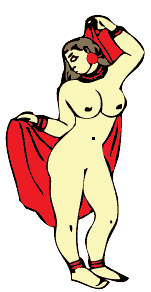 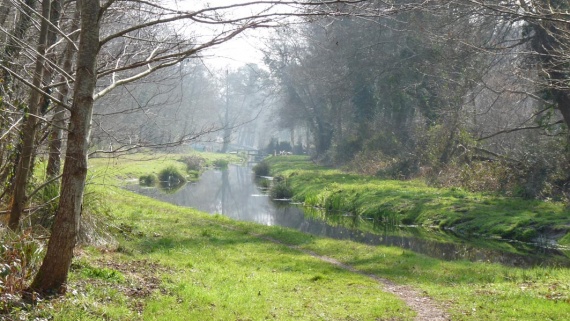 Quelques KAPHA célèbres
Ce qui influence Vata/Pitta/Kapha
climat
saisons
âge
régime alimentaire
style de vie.
Tout  déséquilibre alimentaire, 
toutes pensées négatives et tout style de vie erronés
 
       

Accumulation de toxines physiques et mentales 
(en sanskrit : « Ama »)



Maladies
& sommeil perturbé possibles
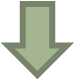 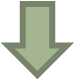 Comprendre le biorythme de la vie 

pour mieux

 nous comprendre et nous y intégrer
Charte quotidienne
Charte des Saisons
Charte des âge de la vie
Kapha : Bébé et Enfants jusqu’à leur puberté
Pitta : de la puberté à la ménopause/andropause 
Vata : après ménopause/andropause
0 à 14 ans
Kapha
Construction
15 ans à 50 ans
Pitta
Assimilation et Action
50 et plus
Vata
Fragilisation
Alimentation adaptée
« Le corps n’est nourri que de ce qu’il assimile », Hypocrate
Equation de Santé par l’Alimentation

Manger seulement ce que nous avons besoin
+ être à l’écoute de son corps (≠ victime de faux-besoins)
+ être à l’écoute de sa digestion et de son assimilation
____________________________________________________
= être son médecin intérieur
A éviter pour les Vata
A éviter pour les Pitta
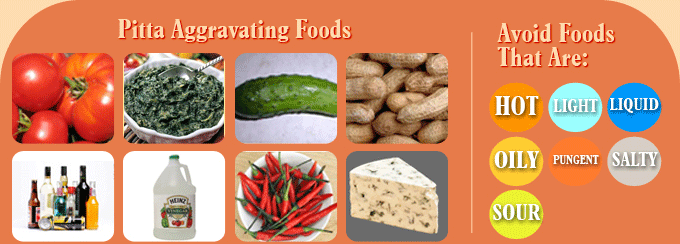 A éviter pour les Kapha
Alimentations diverses
Pour notre équilibre total, nous avons besoin d’une 

Alimentation par nourriture solide et liquide
Alimentation par le prana
Alimentation par les émotions
Alimentation par les vibrations
Alimentation par nos autres sens
Abhyanga massage
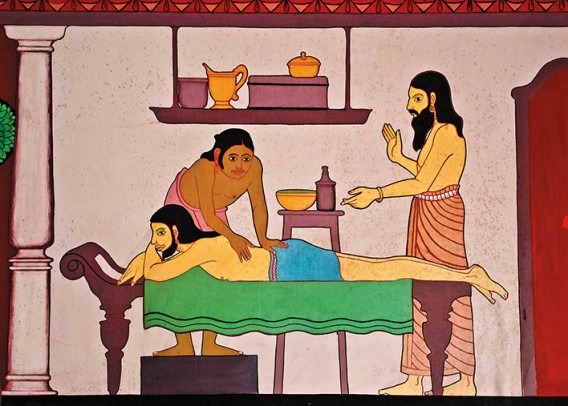 Sur table ayurvédique au bois médicinal
ou au sol
Bienfaits du massage
Eloigne la fatigue, les tensions et les blocages
Supprime le vata superflu
Fortifie le corps
Accroit la longévité
Favorise le sommeil et les rêves
Renforce la peau
Crée l’harmonie
Combat le vent et le mucus
Elimine les toxines
Comment ?
Action sur le système nerveux central

Libération d’endorphine 

Activation des points d’énergie du corps.
Shirodhara
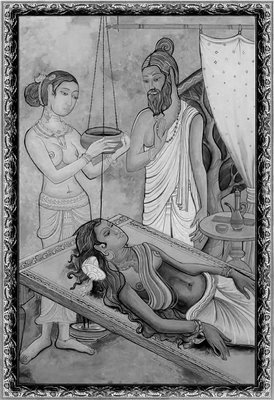 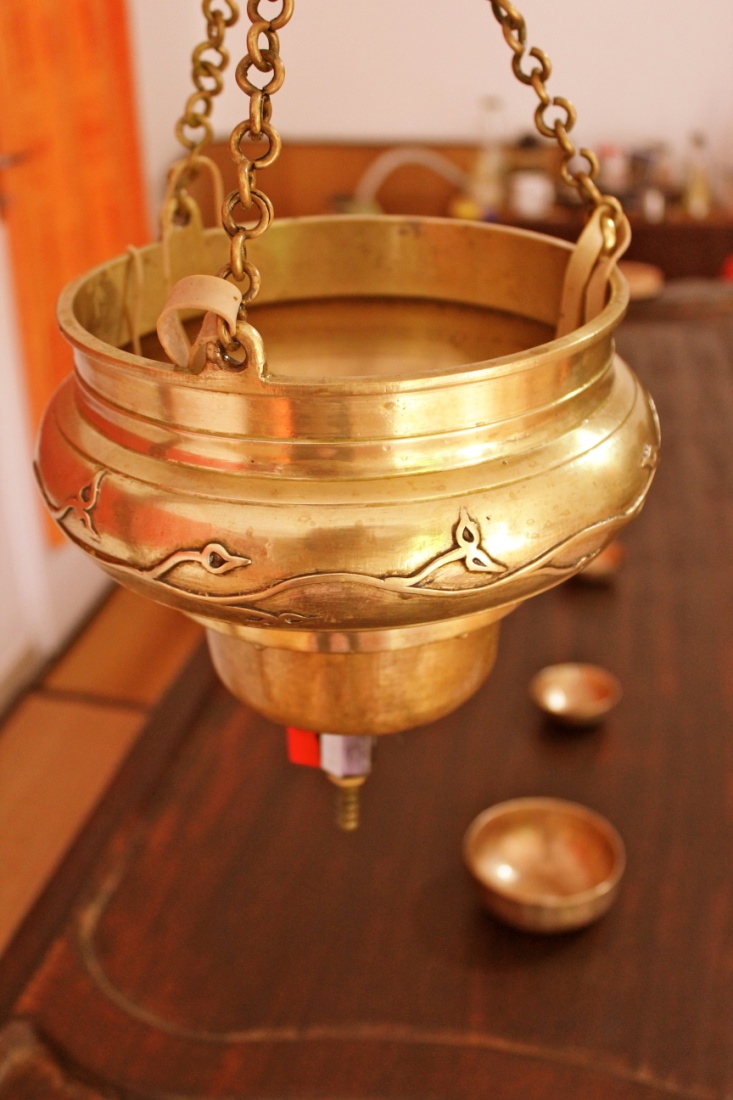 Bienfaits du shirodhara – Massage de la glande pinéale
Relaxation et détente des nerfs
Aide aux maux de tête
Aide pour tout problème de sommeil dû au stress
Aide pour maladie oculaire et sinusite
Aide à réguler tout le système nerveux
Aide à nourrir les tissus
Améliore les fonctions cognitives (mémoire, intelligence, langage, raisonnement…)
Améliore les troubles neurologiques
Comment?
Détend profondément le système nerveux
Activation de la glande pituitaire et de la pinéale
Travail sur les ondes cérébrales jusqu’aux ondes théta (ralenties)
Augmente la circulation sanguine vers le cerveau, donc mieux oxygéné, il peut mieux fonctionner
Consultation pour mieux se connaître
Détermination de votre dosha principal (Prakriti)
Détermination des déséquilibres (vikriti)
Analyse des déchets corporels (malas )
Analyse de l’alimentation  et conseils
Conseils sur hygiène et style de vie
Pot en bronze blanc pour le shirodhara
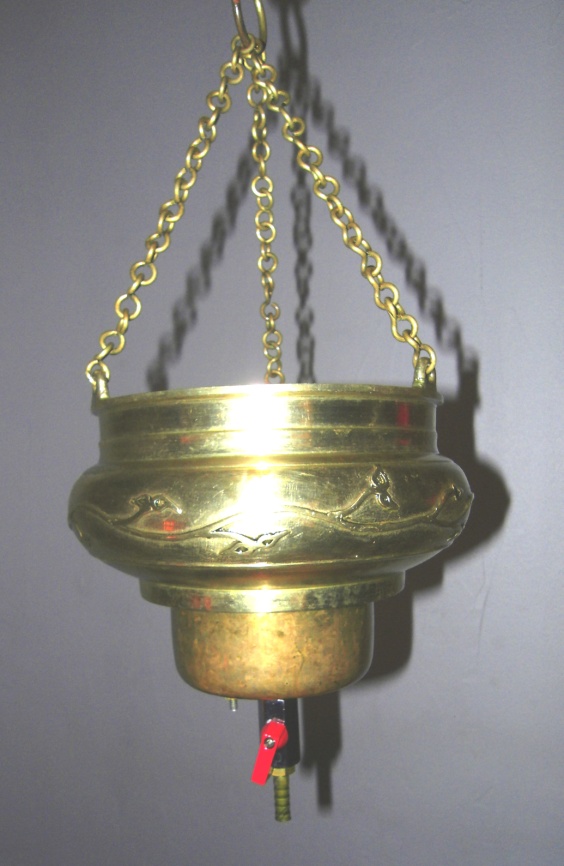 Bol Kansu : pied / ventre / main
Et on termine par un Bashpa Sweda ou bain de vapeur aux plantes médicinales
Un thérapeute de l’âme…
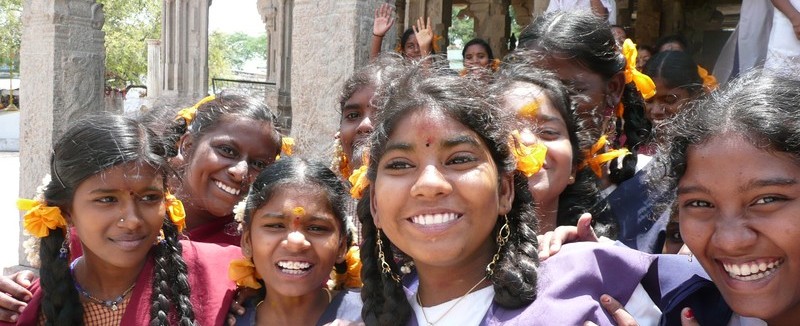 Yoga du Rire
Atelier : 1 samedi par mois

Rire met de bonne humeur 
Rire combat les effets négatifs du stress
Rire renforce notre système immunitaire, soulage nos douleurs et nos maladies chroniques
Rire renforce nos relations sociales 
Rire quand tout va bien nous aide à mieux
 faire face aux moments difficiles
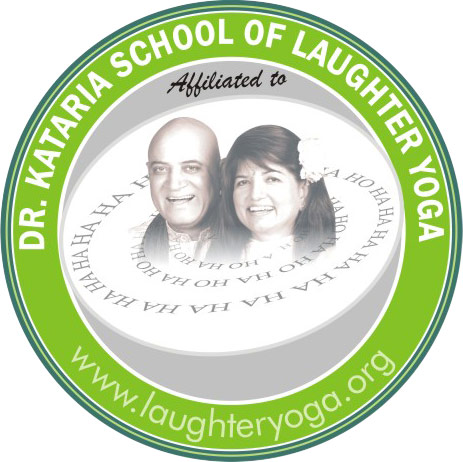